Versterkte samenwerking provincie Vlaams-Brabant & VDAB28.01.2022
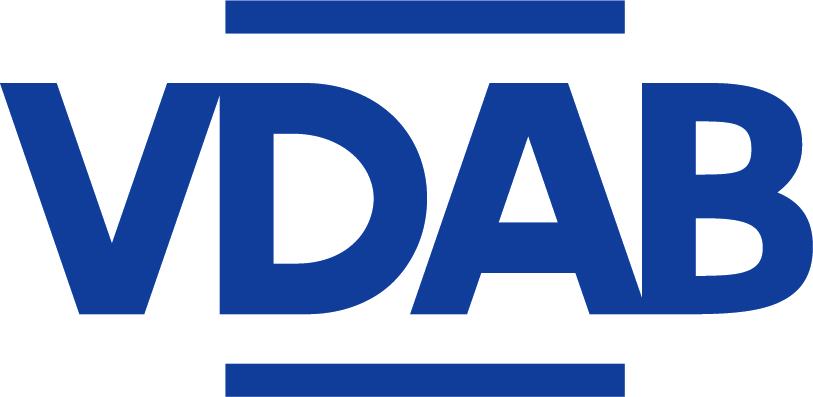 Heel veel (!) vacatures
Aantal ontvangen vacatures nooit eerder zo hoog in de laatste 10 jaar
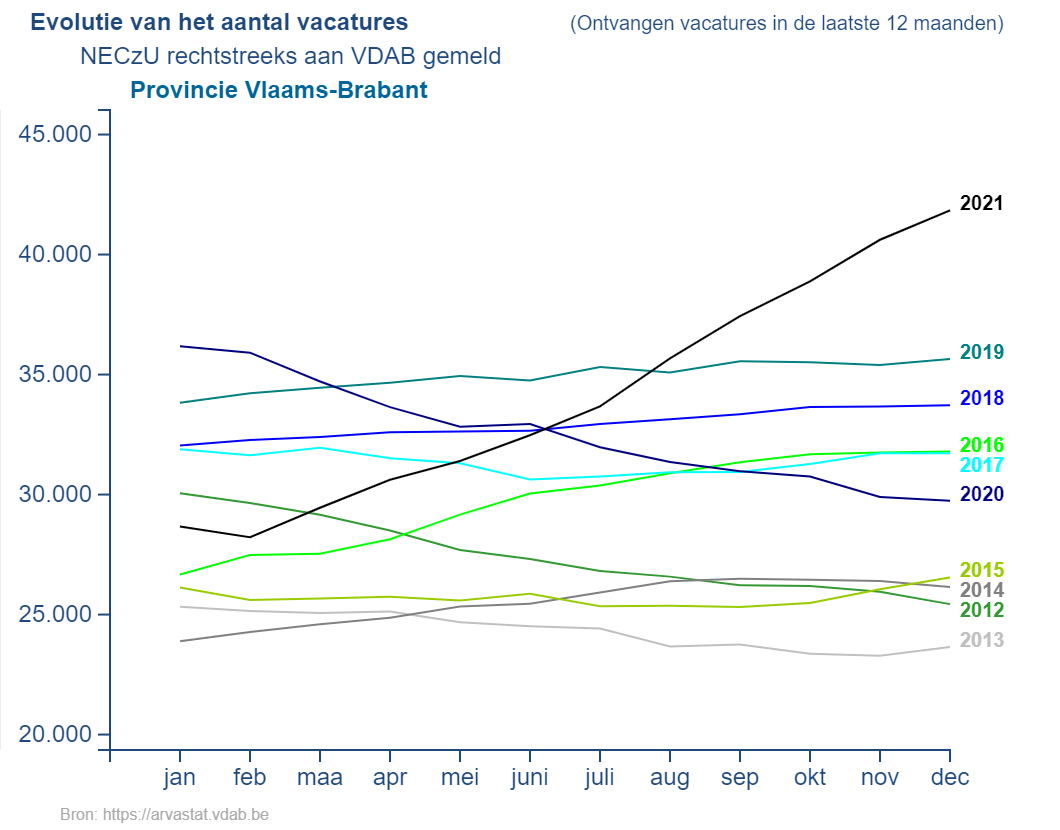 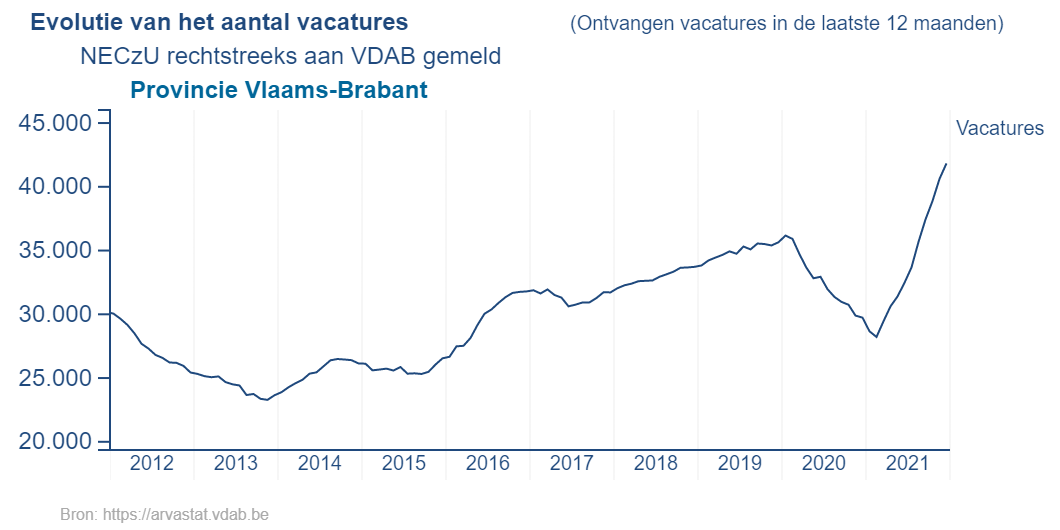 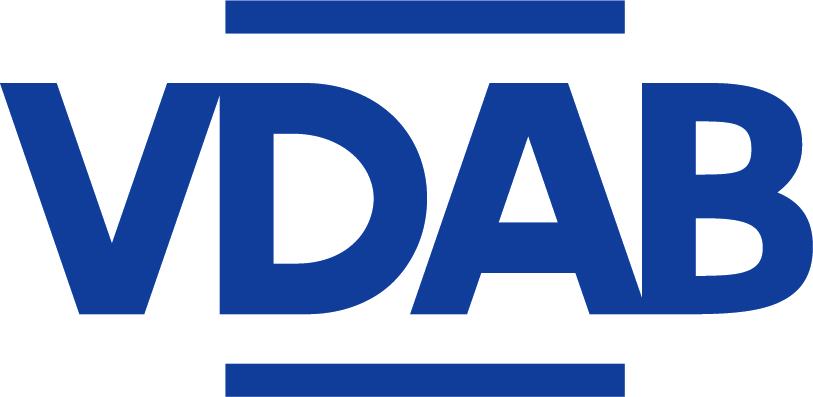 … en heel weinig (!) werkzoekenden zonder werk
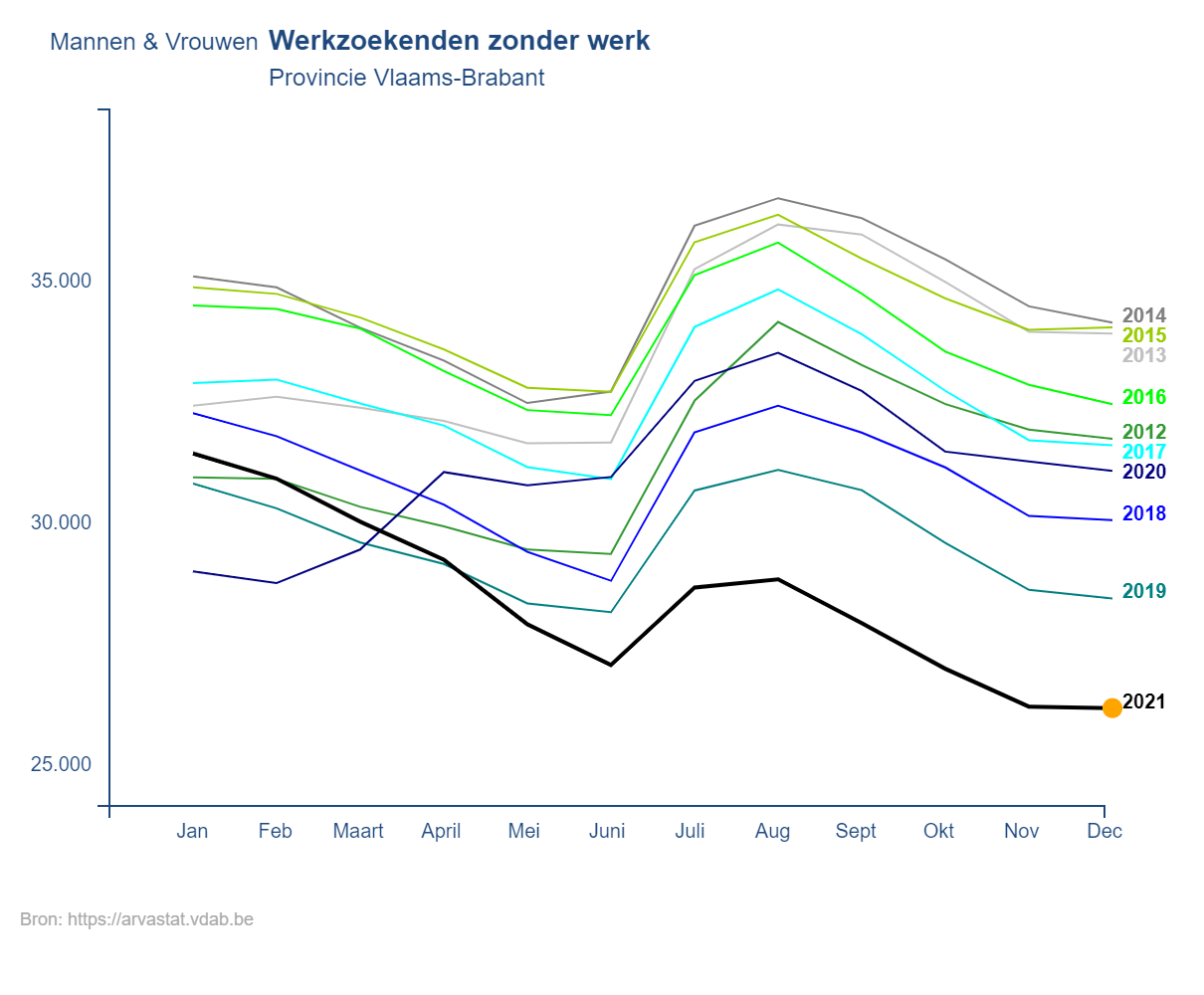 Aantal werkzoekenden nooit eerder zo laag in de laatste 10 jaar
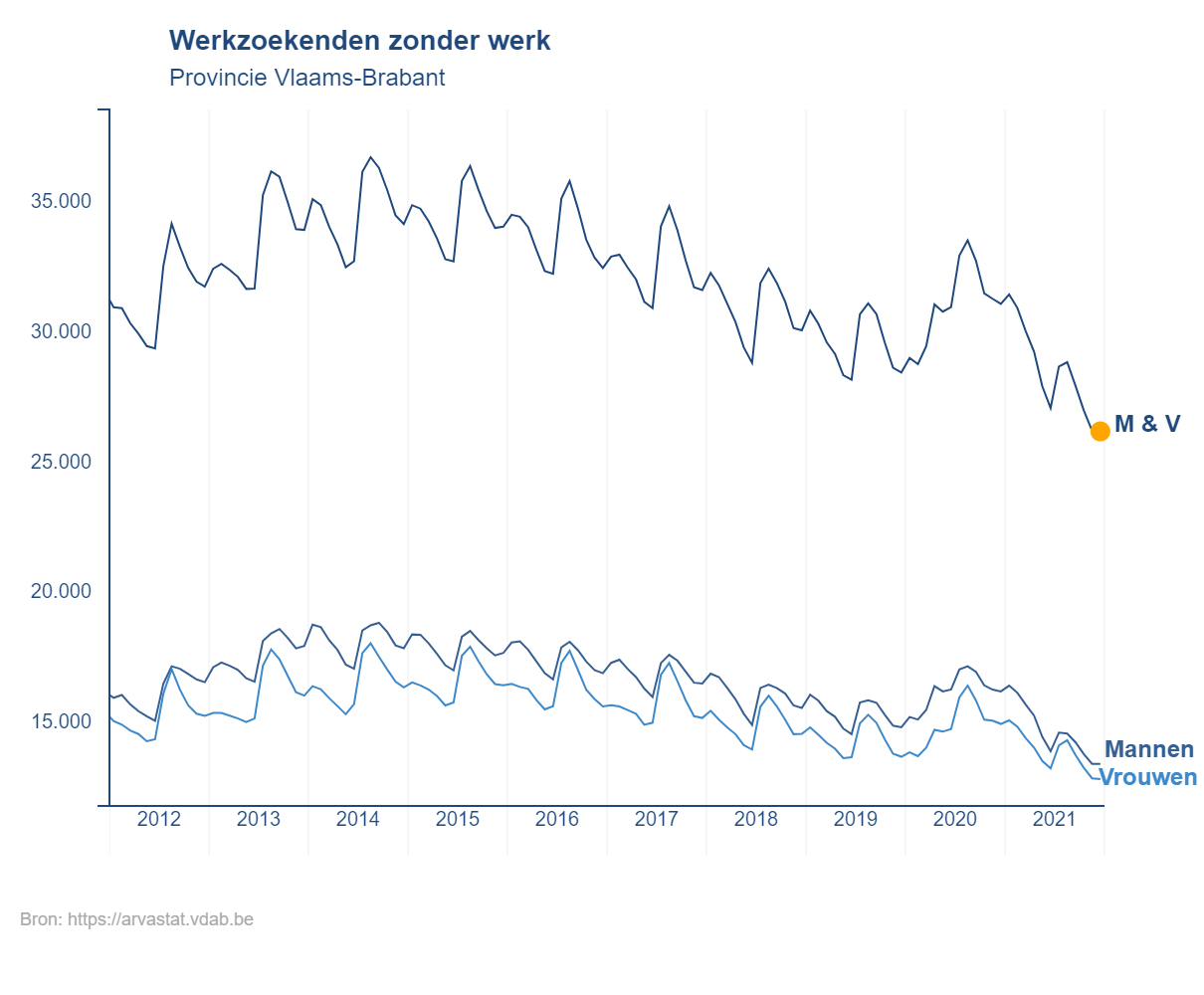 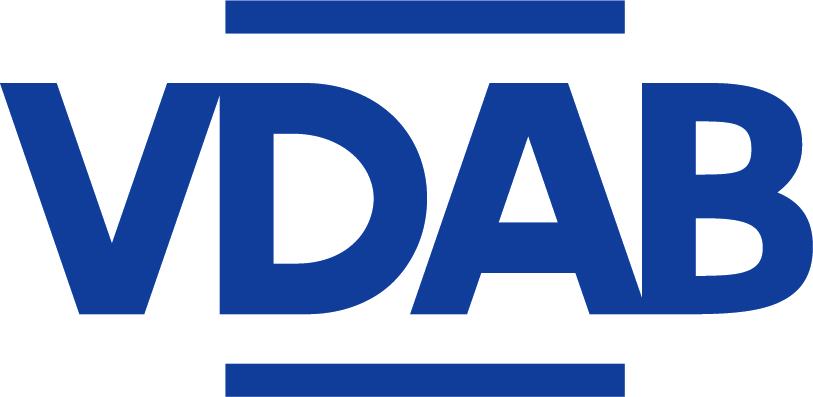 Matchen wordt een uitdagingKenmerken vacatures		      Kenmerken werkzoekenden
Studieniveau werkzoekenden Vlaams-Brabant*
Vereist studieniveau vacatures Vlaams-Brabant*
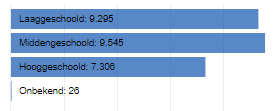 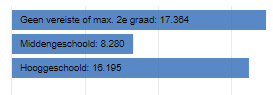 + algemeen zwakker profiel
20% 1-2 jaar werkzoekend
34% 2+ jaar werkzoekend
32% weinig kennis Nederlands
32% andere herkomst
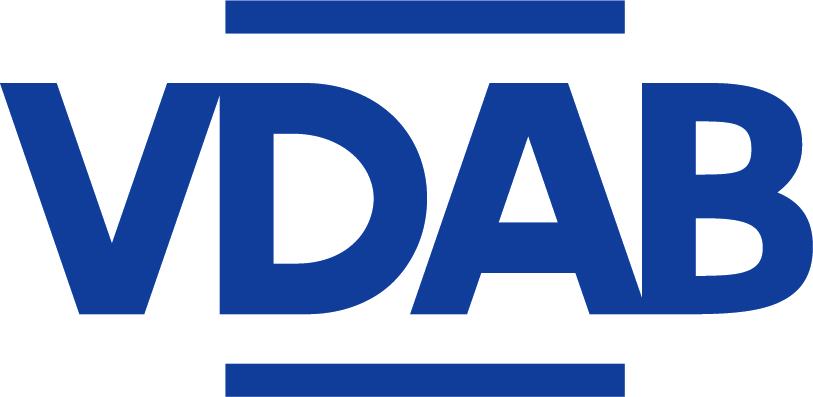 Waarom deze samenwerking?Naar 80% werkzaamheidsgraad door in te zetten op elkaars sterktes  VDAB			                Vlaams-Brabant
Versterken ondernemend vermogen regio
Versterken onderwijsflankerend beleid
Ondersteunen lokale besturen m.b.t. arbeidsmarktbeleid 
Brug onderwijs-arbeidsmarkt verder uitbouwen en informeren over opleidingstrajecten voor knelpuntberoepen
Ondersteunen luchthaven als belangrijkste economische motor in onze regio
Multidisciplinaire insteek vanuit de provincie
Structureel partner VDAB &sociale partners voor relance arbeidsmarkt Vlaams-Brabant
regisseur/actor van arbeidsmarkt 
connector in functie van partnerschappen voor werk
als dataregisseur een 'trusted advisor' zijn die burgers en werkgevers helpt om beter onderbouwde en duurzamere keuzes te maken
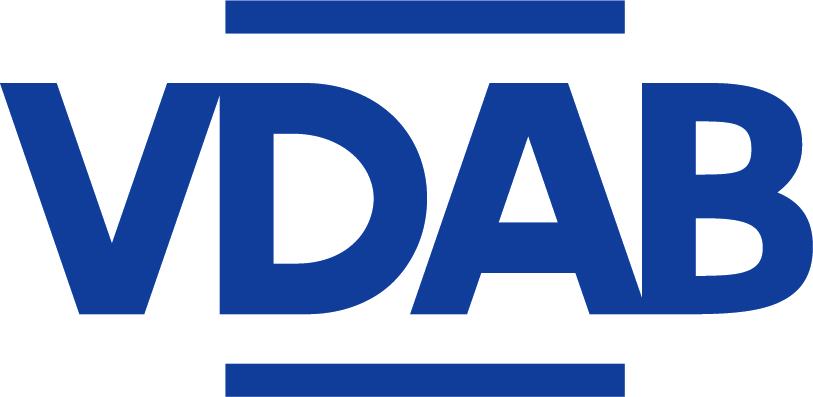 Wat?Structureel overlegSmart geformuleerd actieplanVoorbeelden:
Betere overgang van school naar de arbeidsmarkt door provinciale infodagen i.s.m. onderwijs
Informeren en sensibiliseren over arbeidsmarkt topics via het bovenlokaal overleg in regio’s Halle-Vilvoorde en Oost-Brabant
Expertise sociale economie ontsluiten voor de reguliere economie
Stimuleren van netwerking tussen actoren op de arbeidsmarkt
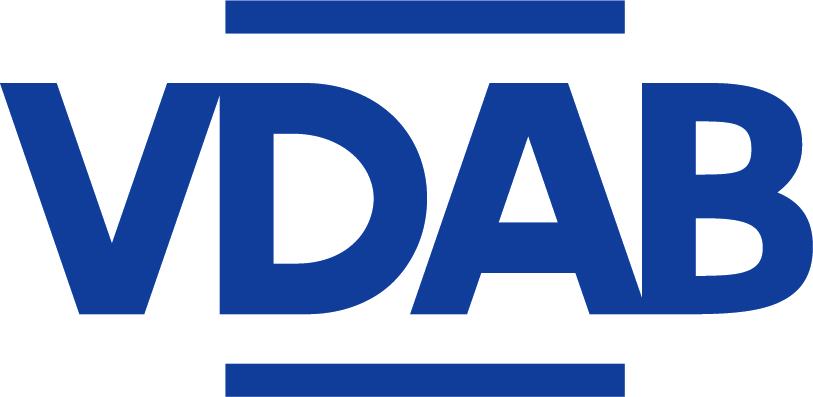 Hoe? Door focus op 3 speerpunten
1. Meer mensen aan de slag 
inzetten op flankerende maatregelen
verzekeren van een goede transitie van de schoolbanken naar de arbeidsmarkt 
uitwisselen van kennis en ervaring om de drempel naar werk te verlagen voor mensen met een grote afstand tot de arbeidsmarkt
2. Sterkere loopbanen binnen een stimulerend leerklimaat 
opleiding en functionele taalkennis als hefboom voor een betere match tussen vraag en aanbod  
3. Veerkrachtige ondernemingen aanmoedigen om in te zetten op   
een professioneel en inclusief HR-beleid
technologische innovaties, ook voor de ondersteuning van de werknemer
een gedegen vormings- en opleidingsbeleid
aantrekkelijke arbeidsvoorwaarden
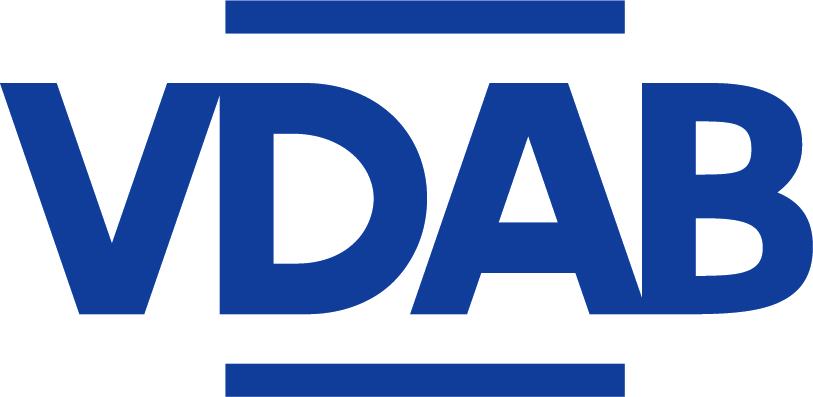 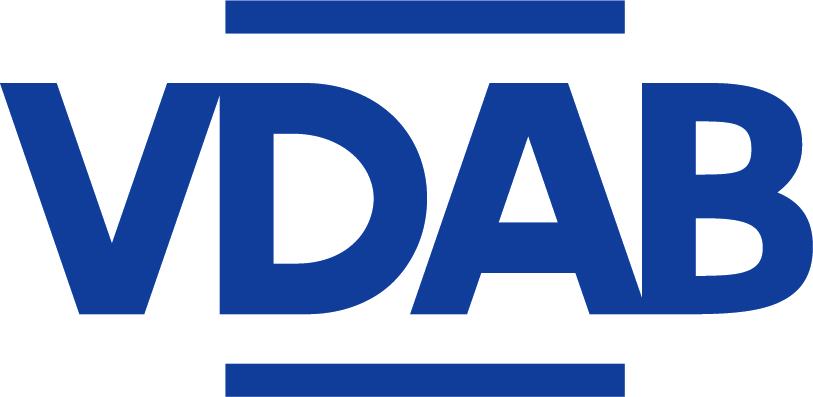